Les modes de vie
TD3
UE11EC4
Le calendrier du S1-S7
Plan du TD3
A) Le thème « Le temps des rois »


B) Les modes de vie (en histoire)


C) Le point sur les RV de l’Histoire à Blois
A) Le thème : « Et avant la France »
A) Le thème : « Et avant la France »
Louis IX
1°) Louis IX est un roi célèbre du Moyen Age.
      VRAI 			FAUX 
2°) La société sous Louis IX était une société de classes.
    	VRAI 			FAUX 
3°) Le domaine royal est le Royaume de France.
	VRAI 			FAUX 
4°) Louis IX a participé aux croisades.
	VRAI 			FAUX 
A) Le thème : « Et avant la France »
François Ier
5°) François Ier est un roi qui a imposé beaucoup de lois à ses sujets.
     VRAI 			FAUX 
6°) François Ier a mené des guerres victorieuses en Italie.
      VRAI 			FAUX 
7°) François Ier a fait venir en France Léonard de Vinci.
      VRAI 			FAUX 
8°) Le château de Chambord, construit par François Ier, met en scène la monarchie absolue.
      VRAI 			FAUX 
A) Le thème : « Et avant la France »
Henri IV
9°) Les protestants lisent directement la Bible sans avoir besoin d'un prêtre.
	  VRAI 			FAUX 
10°) Les massacres de protestants par des catholiques caractérisent les Guerres de religion en France.
      VRAI 				FAUX 
11°) Henri de Navarre (futur Henri IV) était de religion catholique.
      VRAI 				FAUX 
12°) L'édit de Nantes décidé par Henri IV établit une égalité entre catholiques et protestants dans le royaume de France.
      VRAI 				FAUX 
A) Le thème : « Et avant la France »
Louis XIV
13°) Louis XIV est mort à 77 ans et son règne a duré 72 ans !
      VRAI 			FAUX 
14°) Louis XIV a créé les intendants, représentants du roi dans les provinces, ancêtres des préfets départementaux.
      VRAI 			FAUX 
15°) La construction de Versailles par Louis XIV a ruiné le royaume de France.
      VRAI 			FAUX 
16°) Louis XIV a révoqué l'édit de Nantes (de son grand-père Henri IV).
      VRAI 			FAUX 
B) Les modes de vie et leur évolution
1) Le mode de vie en histoire
• définition


• en relation avec les domaines économique, social et culturel


• une histoire (sociale) vue d’en bas
B) Les modes de vie et leur évolution
2) La place des modes de vie dans les programmes

En cycle 2
Du CP au CE2, dans le temps comme dans l’espace

En cycle 3
Un thème sur les six (séquence) : l’âge industriel
Des entrées ponctuelles (Gaulois, Gallo-romains, société médiévale, vie dans les tranchées…)
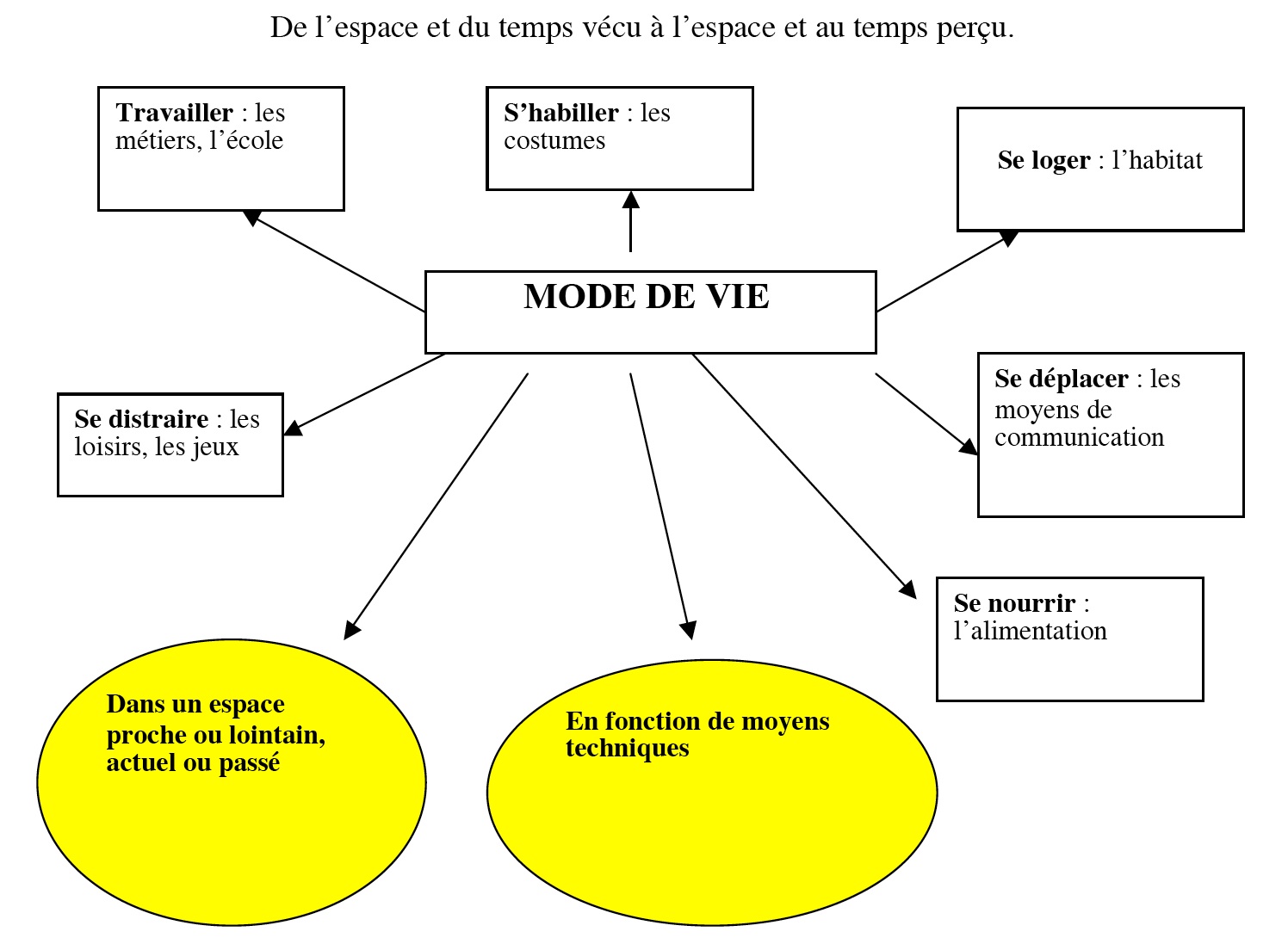 B) Les modes de vie et leur évolution
3) Des approches différentes dans les manuels
En cycle 2 : les modes de vie
1°) Observez le sommaire. Quelle place occupe les modes de vie ? Combien de pages sont consacrées aux modes de vie ? 
2°) Décrivez et commentez l'approche didactique et pédagogique proposées dans les pages suivantes :
Magnard CE2 : p.19, p.27, p.35, p.43, p.51		
Hatier CE2 : p.18, p.36 
Hatier CE2 Cahier p.18 à 21
Hachette p.22, p.34, p.44, p.54, p.64			
Belin : p.18 à 27 (ou bien p. 8 à 17 ou bien p. 28 à 37)
Accès Editions : p.25, p.49, p.99
Editions MDI : p 359-368
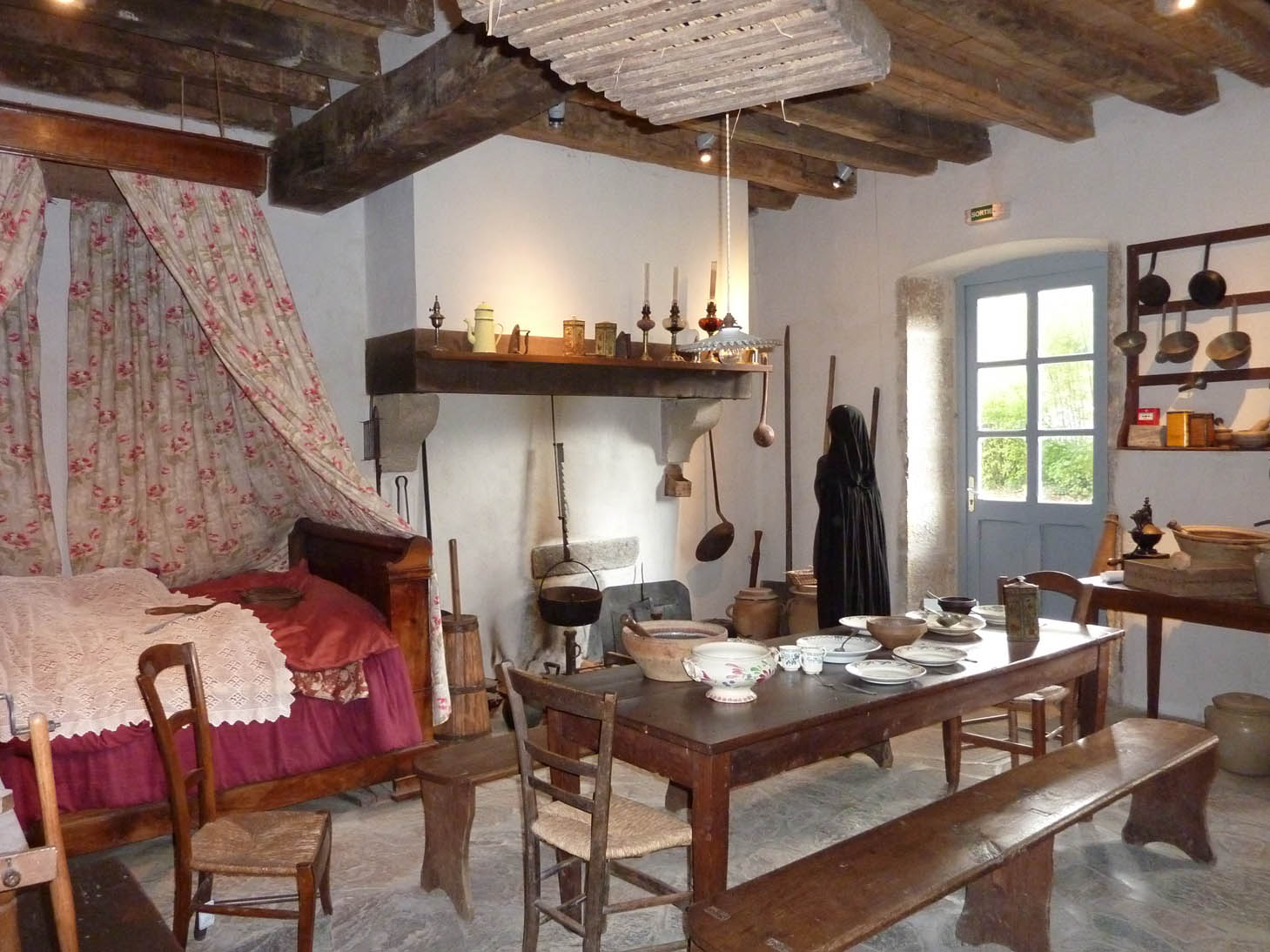 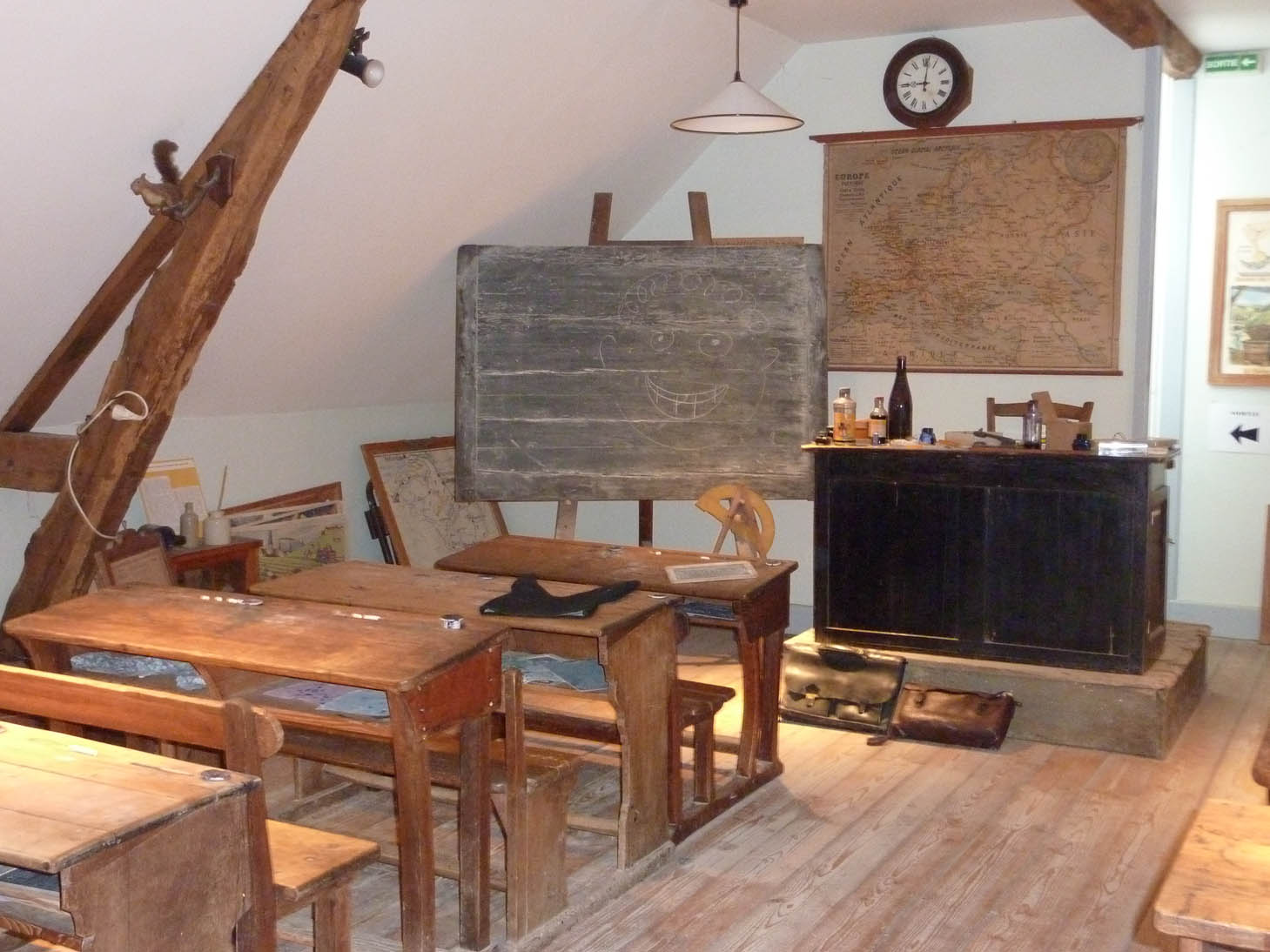 http://www.musee-vallee-de-la-creuse.fr/fr/collections/
À Eguzon (Indre)
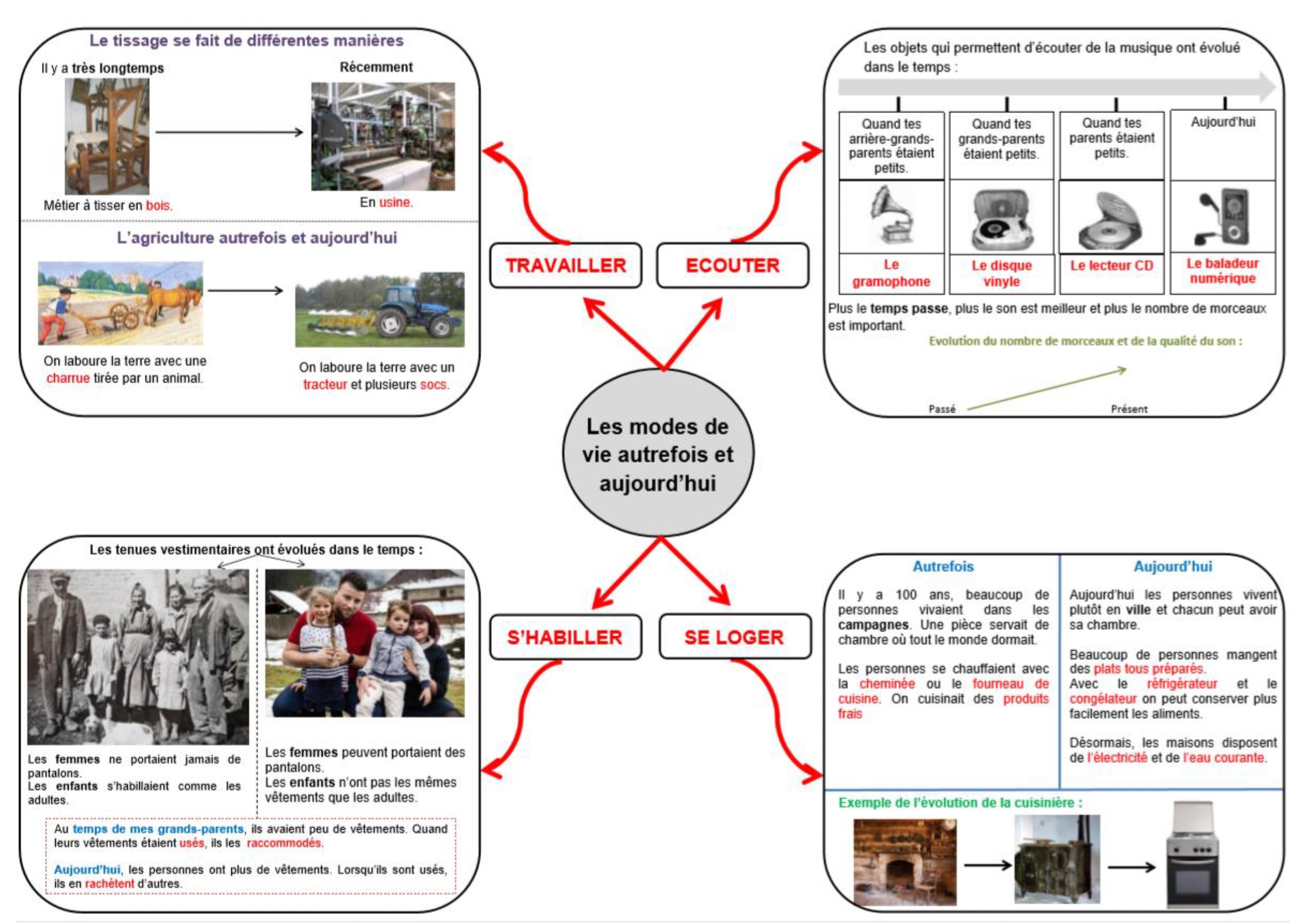 Organigramme-Séquence sur les modes de vie, Laetitia Bodin, 2020
B) Les modes de vie et leur évolution
4) La société au temps de Louis IX (Moyen Age)
Exercice
C) Les RV de l’Histoire à Blois
IMPERATIF : se trouver sur les lieux au moins 15 min avant
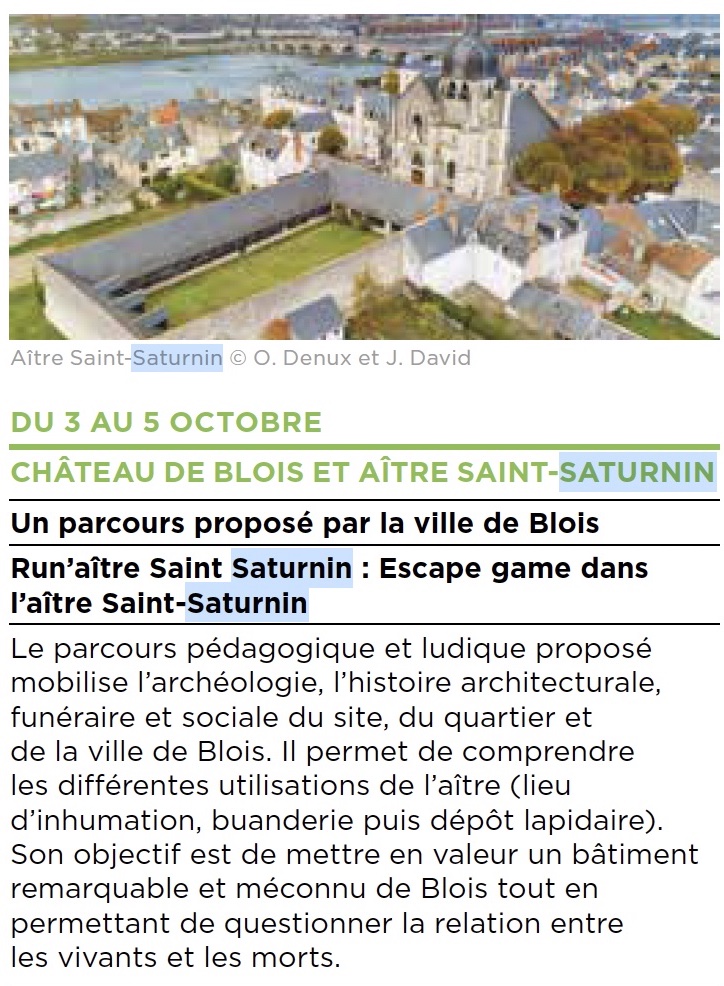 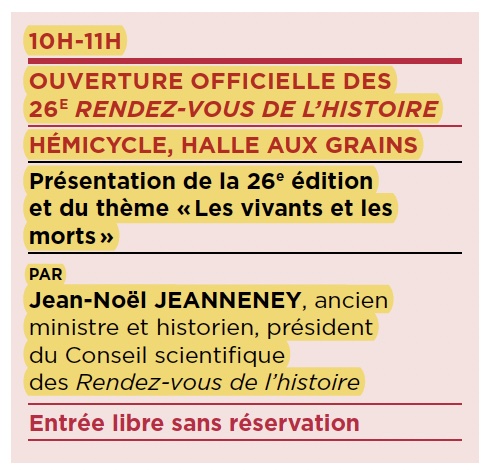 REPAS

SALON DU LIVRE
halle aux grains
Expo
Birkenau
Groupe 1
10h (9h45 devant Halle aux Grains)
13h30 Aître Saint-Saturnin
16H00 RV
16h15 DEPART
13h45 Campus CCI rue Anne de Bretagne
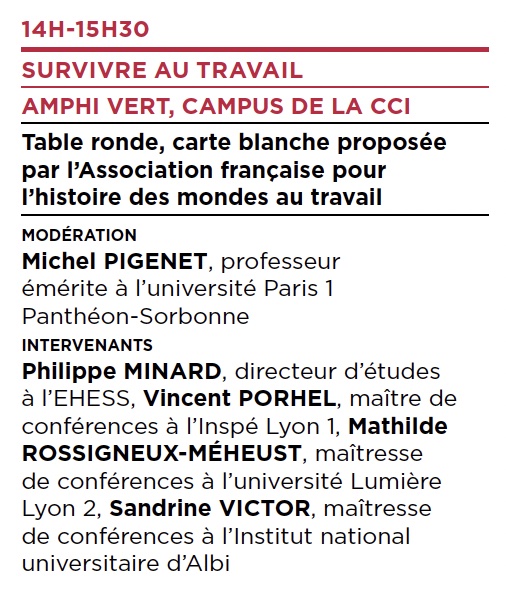 SALON DU LIVRE
(halle aux grains)
ou Expo Birkenau
REPAS
SALON DU LIVRE
11h15 (11h Site INSPE salle 23)
Groupe 2
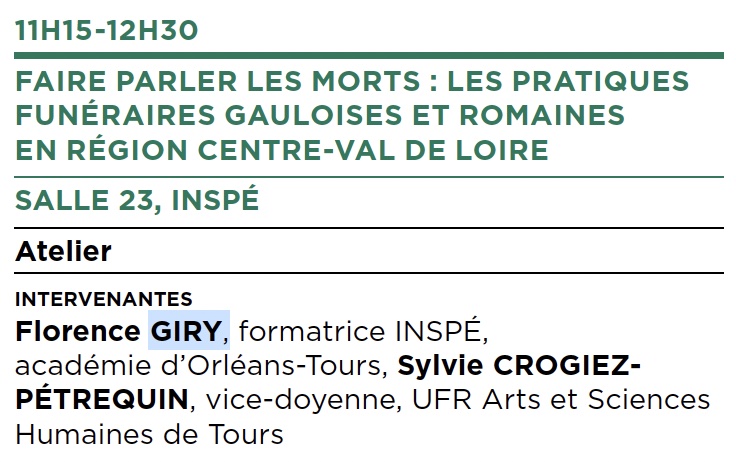 C) Les RV de l’Histoire à Blois
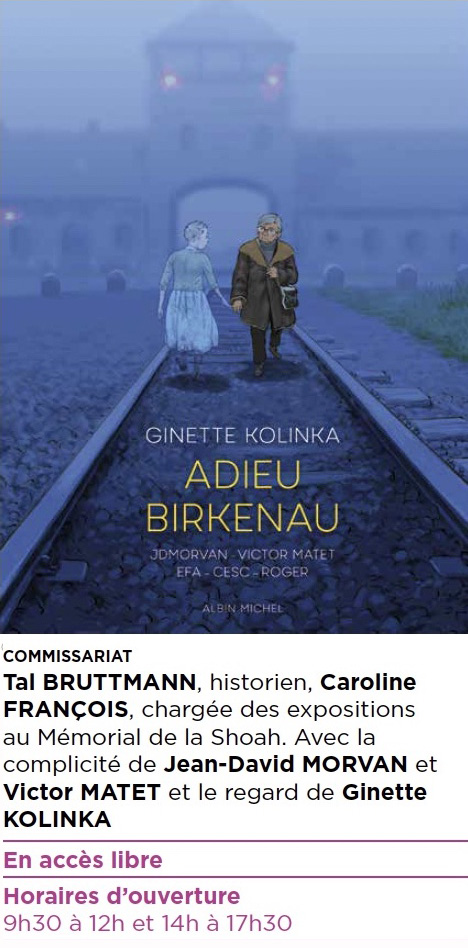 Vendredi 6 octobre 2023
7h 15 - RV parking Centre d’études supérieures – 90 avenue François Mitterrand
7 h 30 – départ pour Blois
9 h 30 – arrivée à Blois, avenue Maréchal Maunoury Blois
16 h 00 – RV avenue Maréchal Maunoury Blois
16 h 15 – départ de Blois
18 h 15 – retour à Châteauroux
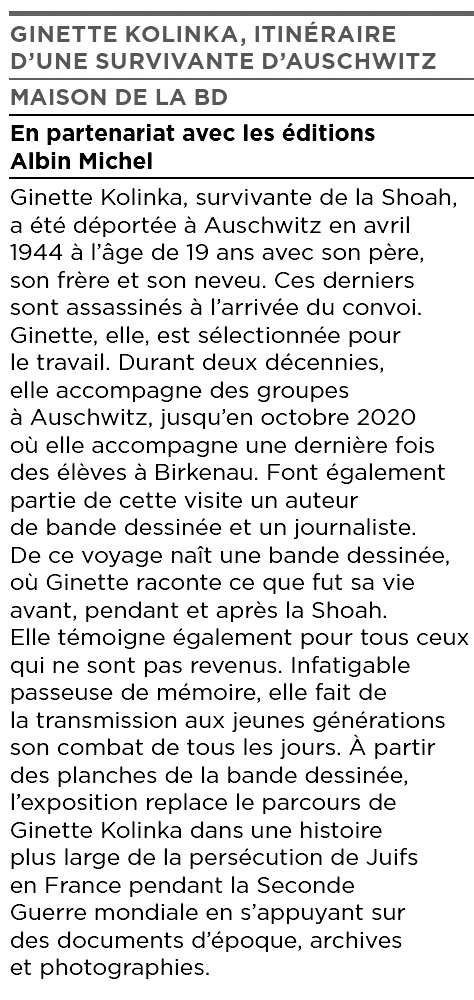 L’évaluation de l’UE11EC4 – partie orale